Big data και εκπαίδευση
5/12/2016
Big data
Πληροφορία που συλλέγεται από συναλλαγές, κοινωνικά δίκτυα, και άλλους πόρους

Συλλέγονται και αναλύονται κάθε μέρα

Όγκος, διαφοροποίηση, ταχύτητα 
Κάνουν δύσκολη την ερμηνεία
Volume, variety, velocity (3 Vs)

Παραδείγματα big data, συλλογή από Google, Facebook
Big data
Πληροφορία πραγματικού χρόνου

Βοηθούν στη λήψη αποφάσεων

Βοηθά η ανάλυση τους γιατί η αγορά κινείται πολύ γρήγορα

Η ανάλυση τους απαιτεί συνδυασμό γνώσεων ICT και τομέα
Big data
Δεν μπορούν να αναλυθούν με παραδοσιακούς τρόπους

Γιατί ο όγκος είναι τέτοιος που δεν επιτρέπει αποθήκευση
Όπως γινόταν παλιότερα

90% των σημερινών δεδομένων δημιουργήθηκε τα τελευταία 3-4 χρόνια

Ο όγκος αυξάνεται κατά 40% το χρόνο ενώ το τι ξοδεύουμε σε ICT κατά 5%
Τι μπορούμε να κάνουμε
Να βρούμε πληροφορία για χαρακτηριστικά που ενδιαφέρουν από δεδομένα που δεν προορίζονταν για αυτό το σκοπό

Καλύτερος προγραμματισμός ή τοποθέτηση για αντιμετώπιση συγκεκριμένων αναγκών
Analytics
Υπηρεσίες για λήψη αποφάσεων
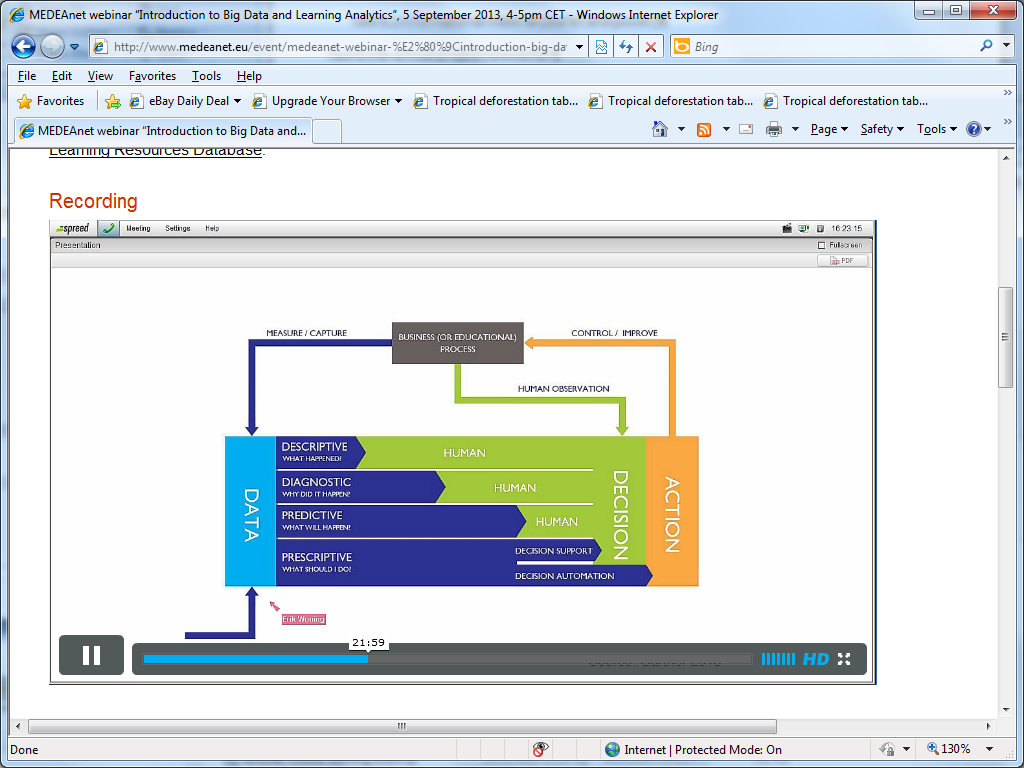 Θέματα ηθικής
Ποιος τα βλέπει

Ποιος τα διαχειρίζεται

Σε ποιον ανήκουν

Μπορών να γνωρίζω τι κρύβεται στα δεδομένα μου?

Πολύ δύναμη στις μεγάλες εταιρείες που τα διαχειρίζονται
Κύκλος χρήσης νέων τεχνολογιών
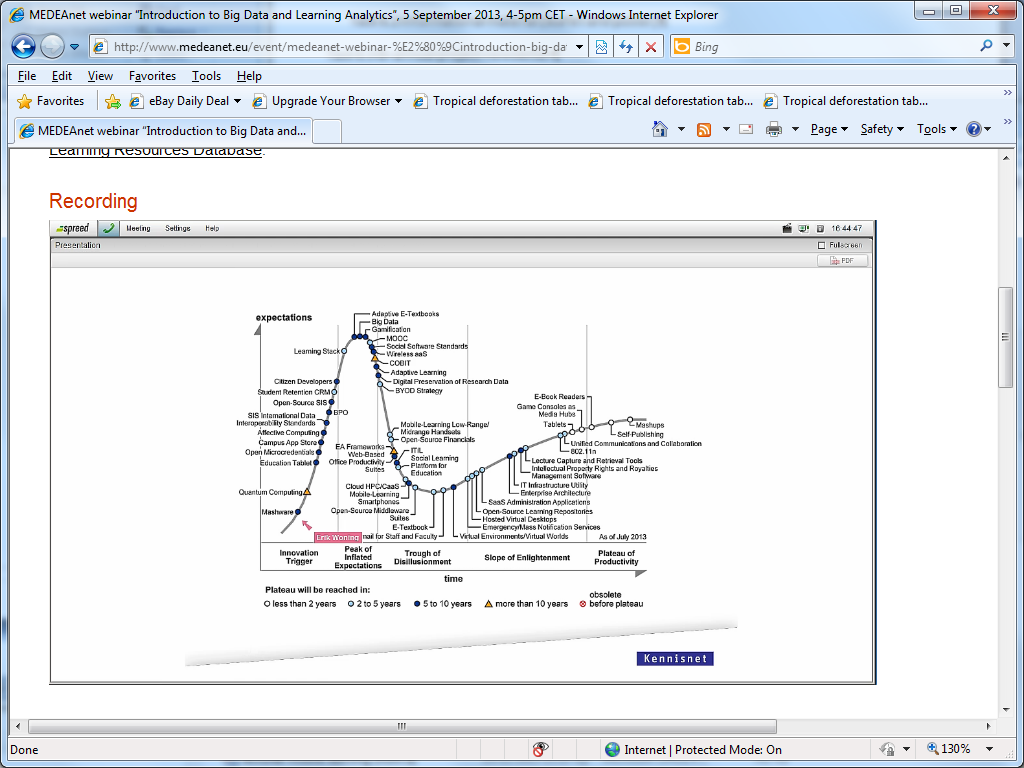 Learning analytics: big data για μάθηση
Συλλογή και ανάλυση πληροφορίας για μαθητές και το περιβάλλον τους για βελτιστοποίηση της μάθησης
Πληροφορία χρήσιμη για το δάσκαλο ή το μαθητή
Που δίνει τη δυνατότητα να δράσουμε εγκαίρως

Αναγνώριση δυνατών σημείων και δυσκολιών του μαθητή, πώς μαθαίνει ο μαθητής

Πρόταση εκπαιδευτικών λύσεων για βελτίωση
Περιεχόμενο μάθησης, εκπαιδευτικά βοηθήματα
Γενικότερη βελτίωση ενός εκπαιδευτικού οργανισμού
Πληροφόρηση γονέων
Learning analytics
Δημιουργία προφίλ χρήστη

Σύγκριση των δεδομένων ενός χρήστη με το «μέσο όρο»
Π.χ. για συγκεκριμένη ηλικία, εκπαίδευση, οικονομική κατάσταση, παλαιότερους βαθμούς, κλπ

Είναι απόλυτα αντικειμενικά, δεν υπάρχει ανθρώπινος παράγοντας στην ανάλυση

Ίσως δεν πρέπει να είναι η μοναδική πηγή πληροφορίας

Σύνδεση με ποιοτική αξιολόγηση, όχι μόνο ποσοτική πληροφορία
Συλλογή δεδομένων μέσω υπηρεσιών
Virtual learning environments (π.χ. Moodle, eclass, MOOCs)

Κοινωνικά δίκτυα στη μάθηση

Μαθησιακά παιχνίδια

Σημαντική είναι η παρουσίαση της πληροφορίας 
Με τρόπο εύκολο να διαβαστεί, π.χ. γραφήματα
Συνδυασμός με άλλες τεχνολογίες
Mobile learning (για είσοδο πληροφορίας)

MOOCs (εκεί που ο χρήστης καταναλώνει την πληροφορία, παρατηρούμε συνήθειες)

Προσωποποίηση της μάθησης
Παράδειγμα: E-textbook
Κρατάμε στοιχεία για το τι διαβάζει ο μαθητής
Τι δεν διαβάζει
Σημειώσεις
Κλπ

Ενσωματωμένη πληροφορία (embedded analytics)

Πώς να το χρησιμοποιήσουμε
Αν ο μαθητής παρουσιάζει ενδιαφέρον αλλά δεν αποδίδει
Αλλαγή περιεχομένου, π.χ. ίσως ο μαθητής χρειάζεται μεγαλύτερη δυσκολία
Παράδειγμα: εφαρμόζονται από μεγάλες εταιρείες
Blackboard
Pearson
Desire2Learn
Khan Academy 

Πόσο χρόνο ξοδεύει ο μαθητής σε ένα συγκεκριμένο κείμενο
Πόσο συχνά κάνει login
Καθημερινή δραστηριότητα
Πρόοδος στις εργασίες
Ενδιαφέρονται χρήστη
Προβληματισμοί και κριτική
Δεν προωθούν πραγματικά τη μάθηση

Μειώνουν το ρόλο του δάσκαλου

Αφαιρούν δύναμη από τους μαθητές γιατί τους κάνει να επαφίενται σε πληροφορία του συστήματος

Θέματα ηθικής (όπως συζητήθηκαν προηγουμένως)
Πηγές
Business Innovation Observatory, Big Data, Analytics and Decision Making, European Commission, http://ec.europa.eu/enterprise/policies/innovation/policy/business-innovation-observatory/files/case-studies/08-bid-analytics-decision-making_en.pdf 


http://www.medeanet.eu/event/medeanet-webinar-%E2%80%9Cintroduction-big-data-and-learning-analytics%E2%80%9D-5-september-2013-4-5pm-cet 

Inbloom, https://www.inbloom.org/